Faith
Part # 1
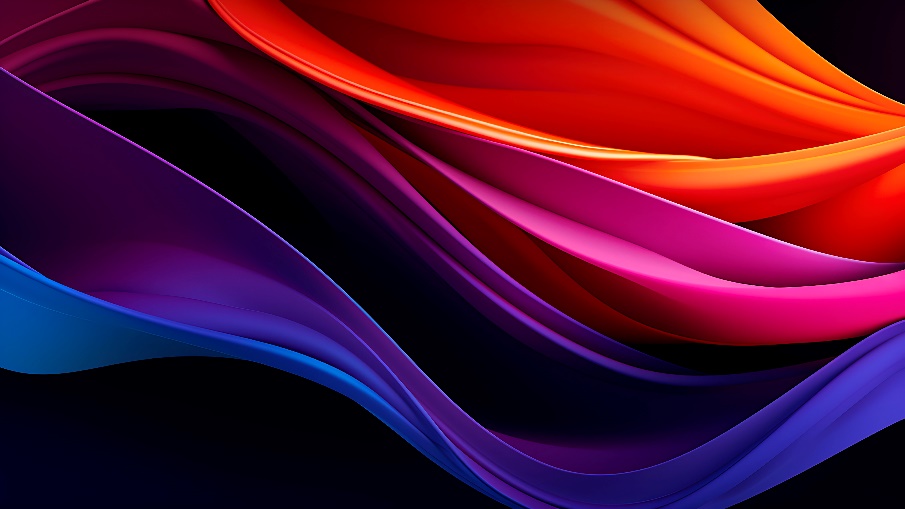 https://www.mathcompiler3d.com/bible-study
Overview
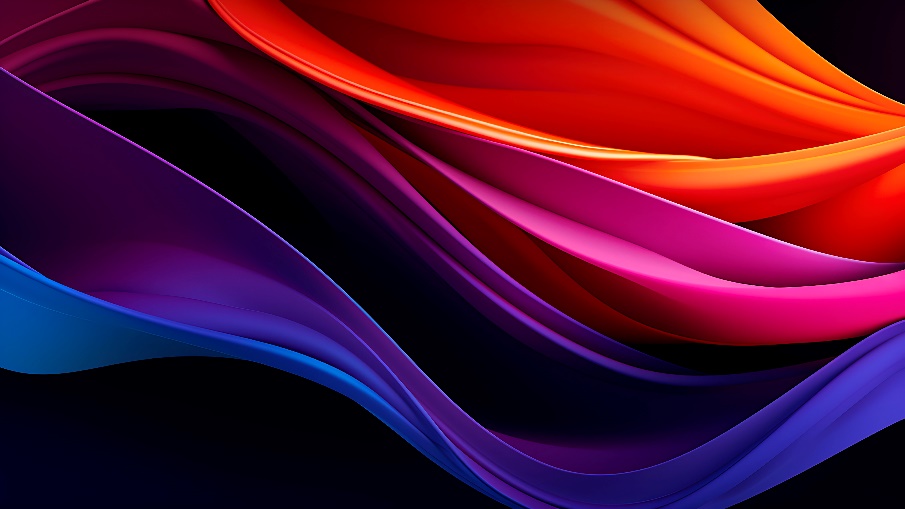 Introduction Paragraph
Follow up paragraph
Lesson Name Point #: Scripture
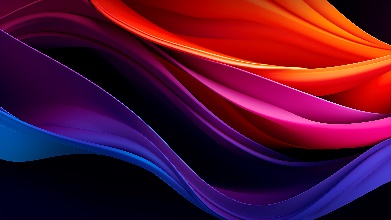 Bullet Points
5 Scripture Verses
The take away
The Take Away